Імпорт і експорт файлів
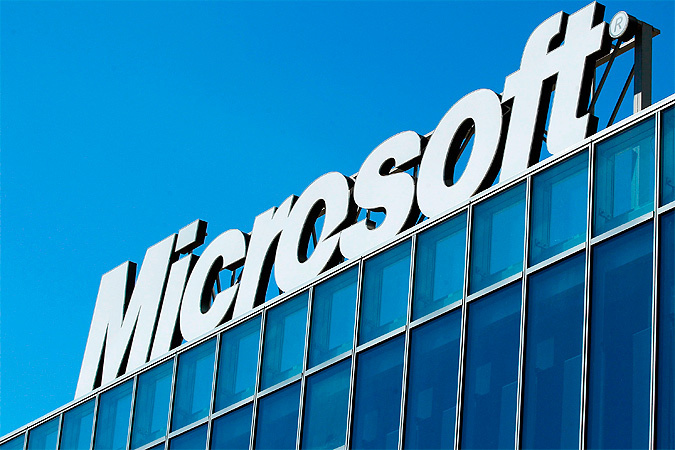 Імпорт даних
За допомогою Microsoft Excel можна імпортувати дані з тексто­вого файла до аркуша.
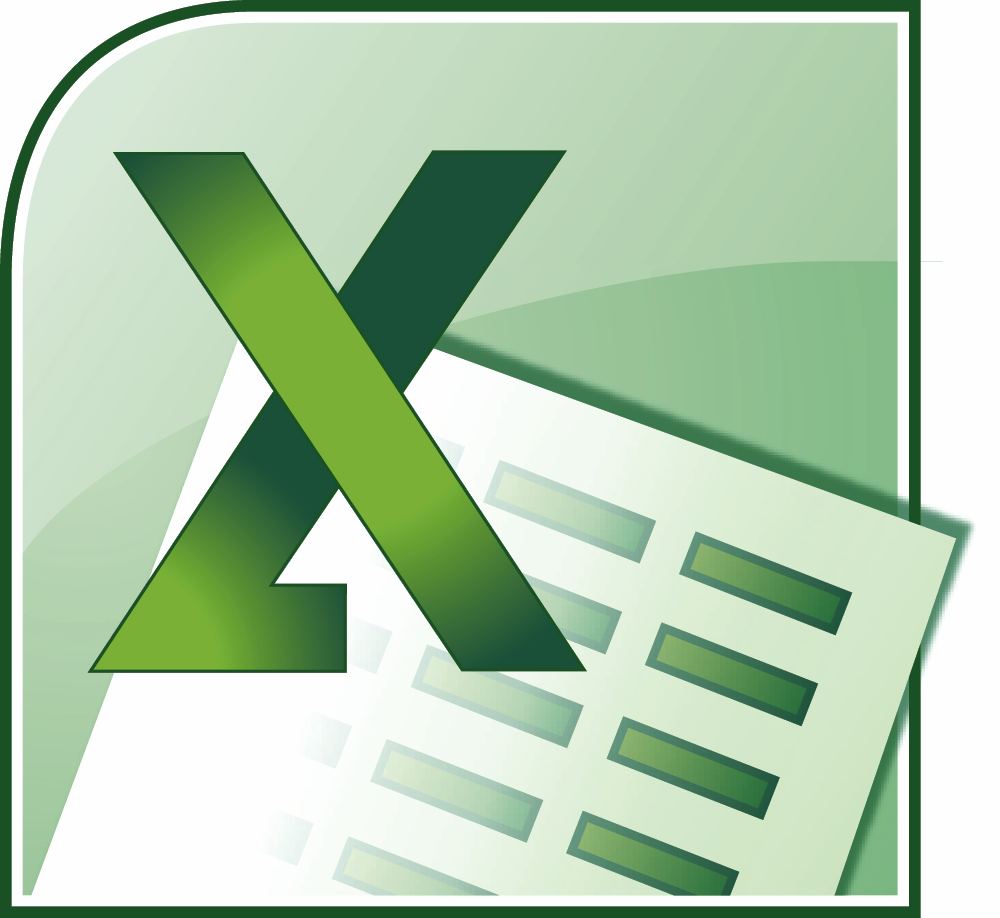 Для імпорту даних з текстового файла потрібно використати ко­манду: Дані — Імпорт зовнішніх даних — Імпортувати дані.
Після вибору файла запускається Майстер імпорту тексту.
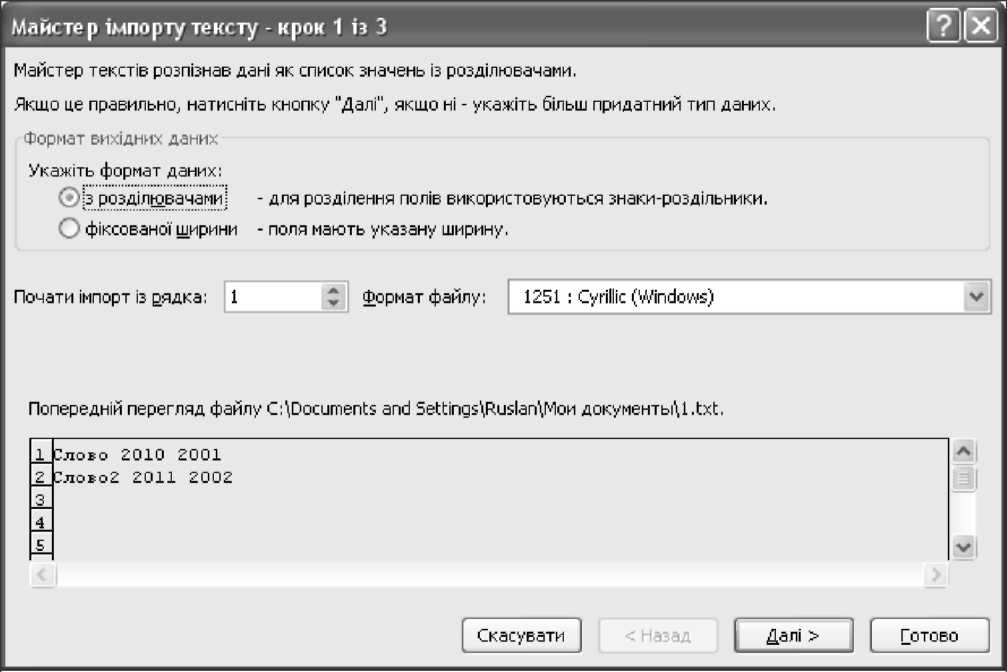 Щоб запустити майстер імпорту тексту, на вкладці Дані у групі Отримати зовнішні дані виберіть пункт З тексту. Потім у діало­говому вікні Імпорт текстового файла двічі клацніть на текстово­му файлі, який потрібно імпортувати.
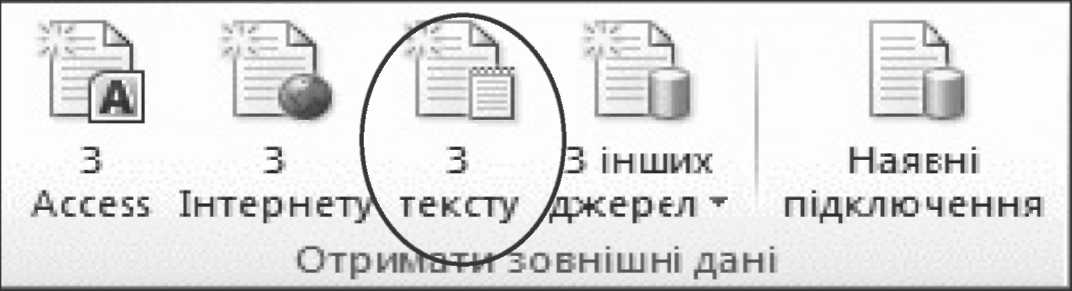 Потрібно вибрати розділювач текстових даних.
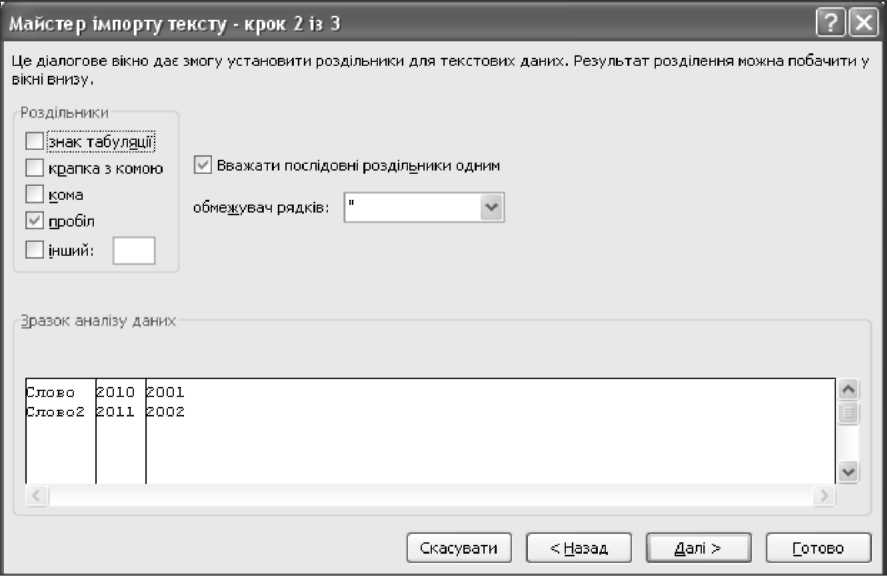 Потрібно встановити формати даних для кожного стовпця.
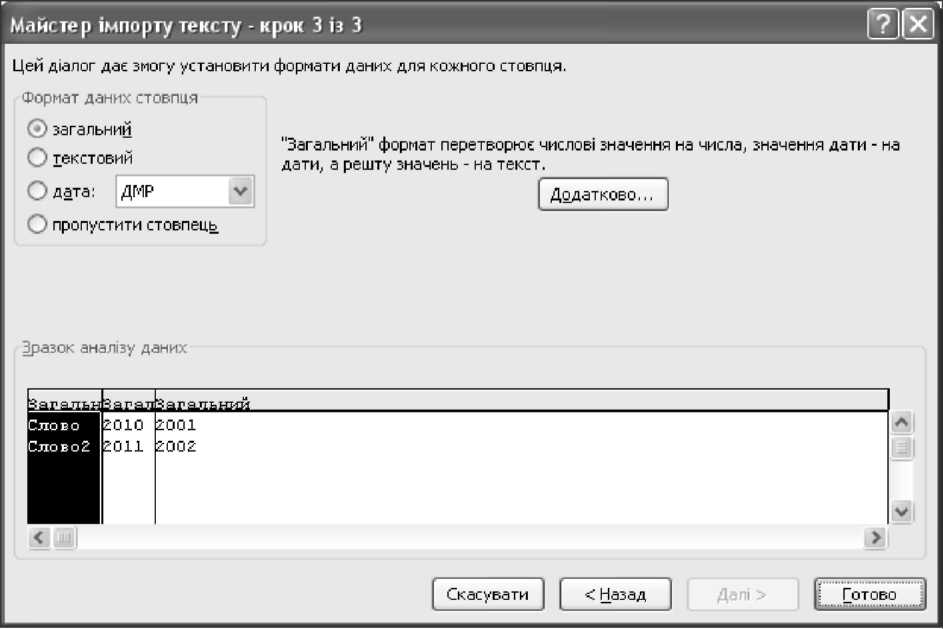 Експорт даних
Експорт даних із бази даних Microsoft Access 2010 у документ Microsoft Word 2010 слід виконувати за допомогою майстра екс­порту у програмі Access 2010. Розглянемо, як працювати з май­стром експорту.Викликаємо майстер експорту: Зовнішні дані — Експорт. Вка­зуємо необхідний формат збереження даних.
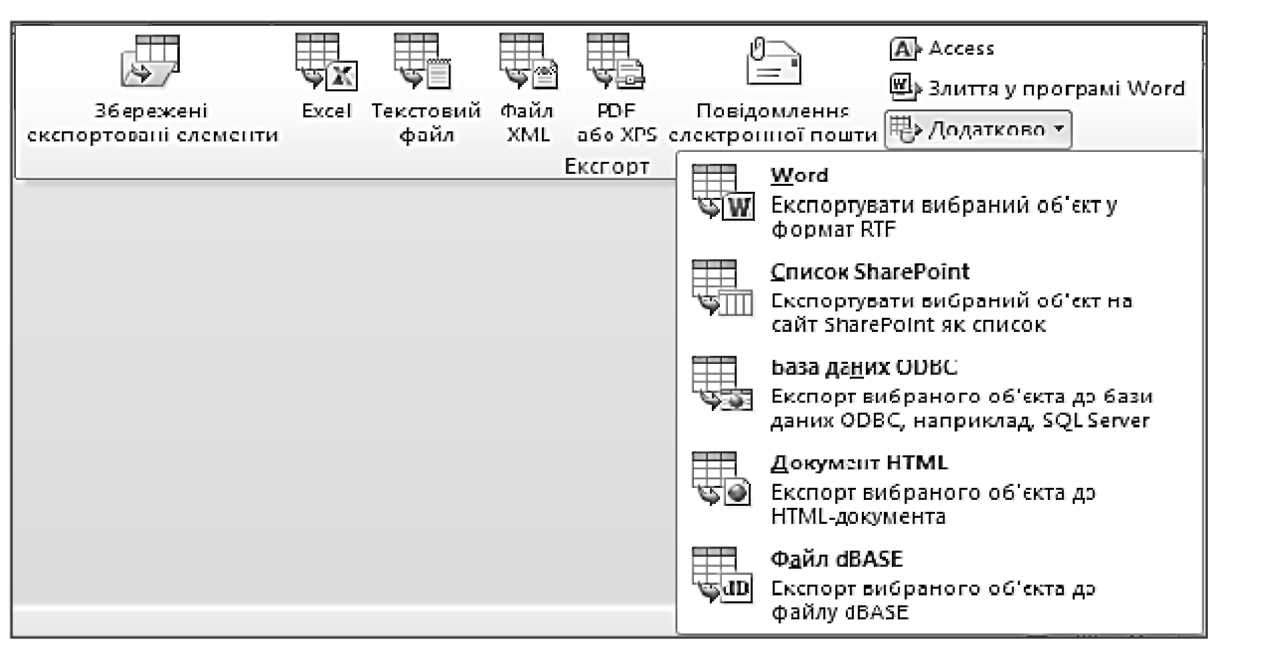 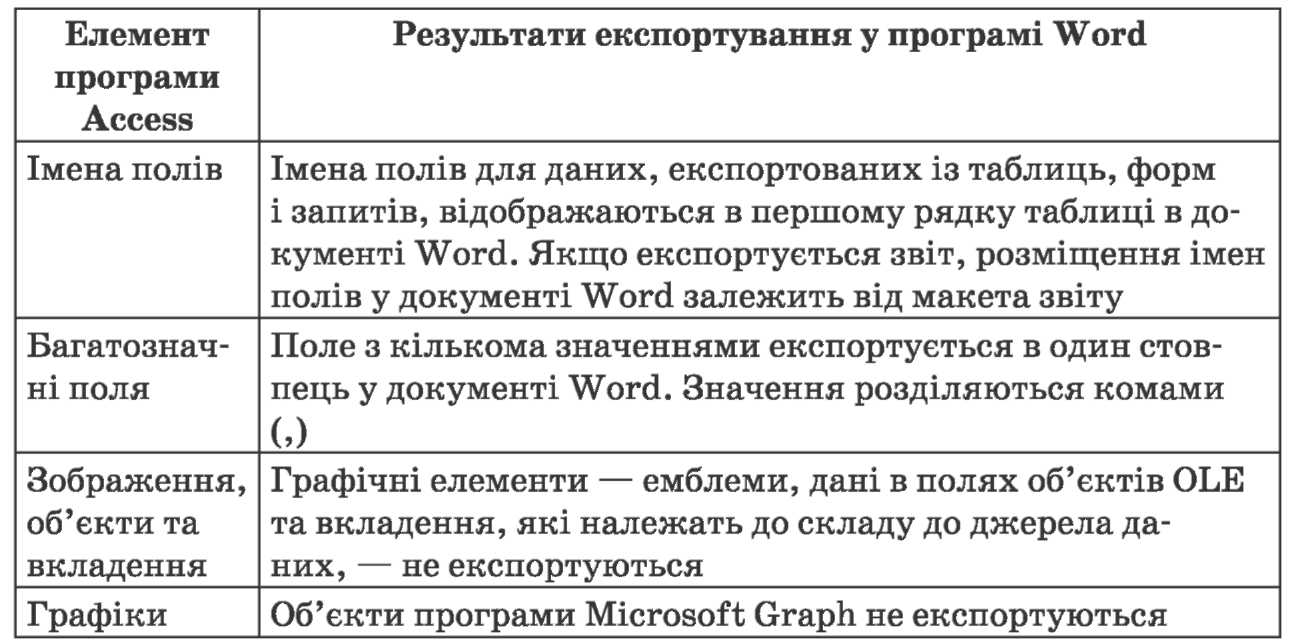